الجزء 2: أيوب 38-42
أمر
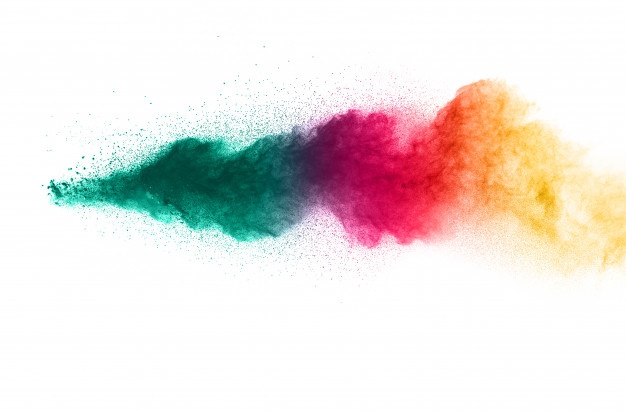 لنتطلع إليه
وعظ د. جيم هارملينغفي كنيسة الطرق المتقاطعة الدولية سنغافورة • CICFamily.com تحميل د. ريك جريفيث • كلية الكتاب المقدس سنغافورةالملفات بلغات عدة للتنزيل المجاني على BibleStudyDownloads.org
هل تستطيع أن ترى الصورة المخفية؟
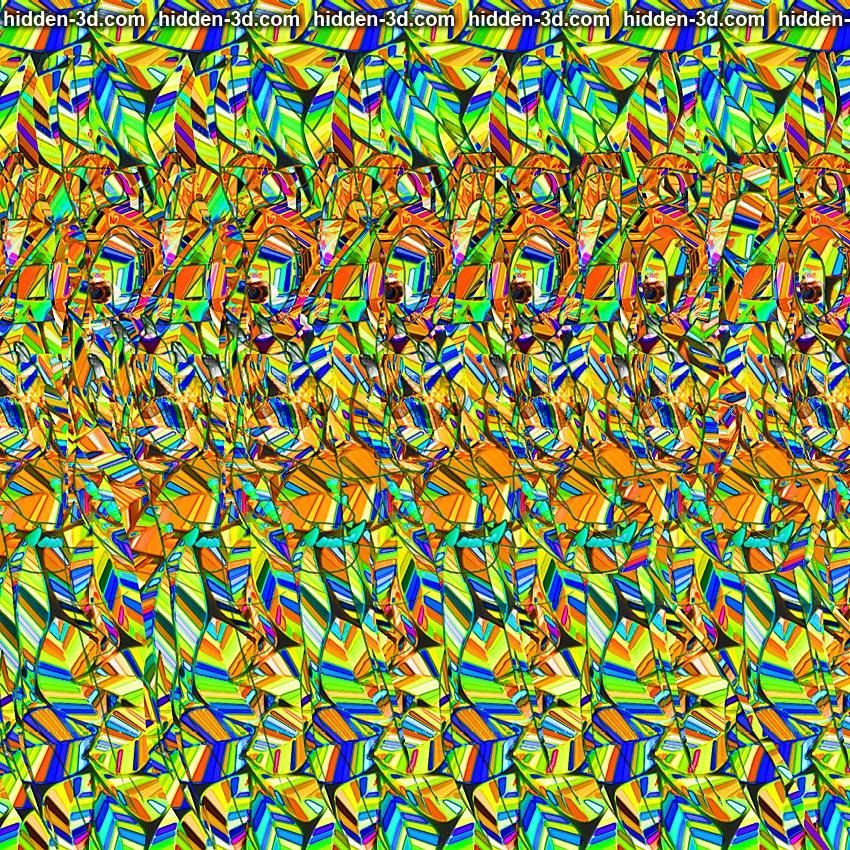 أمر
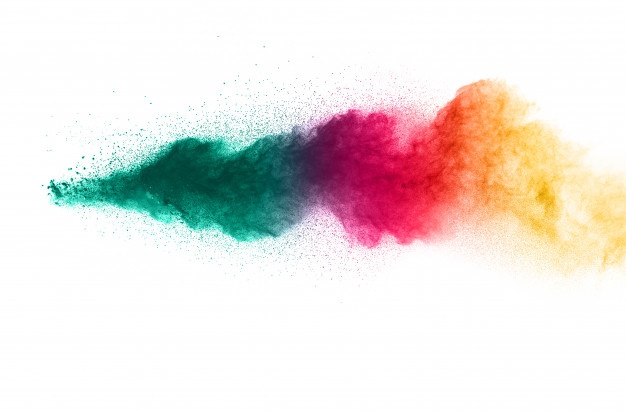 لنتطلع إليه
تثبيت انظارنا على إعلان الله المستقبلي
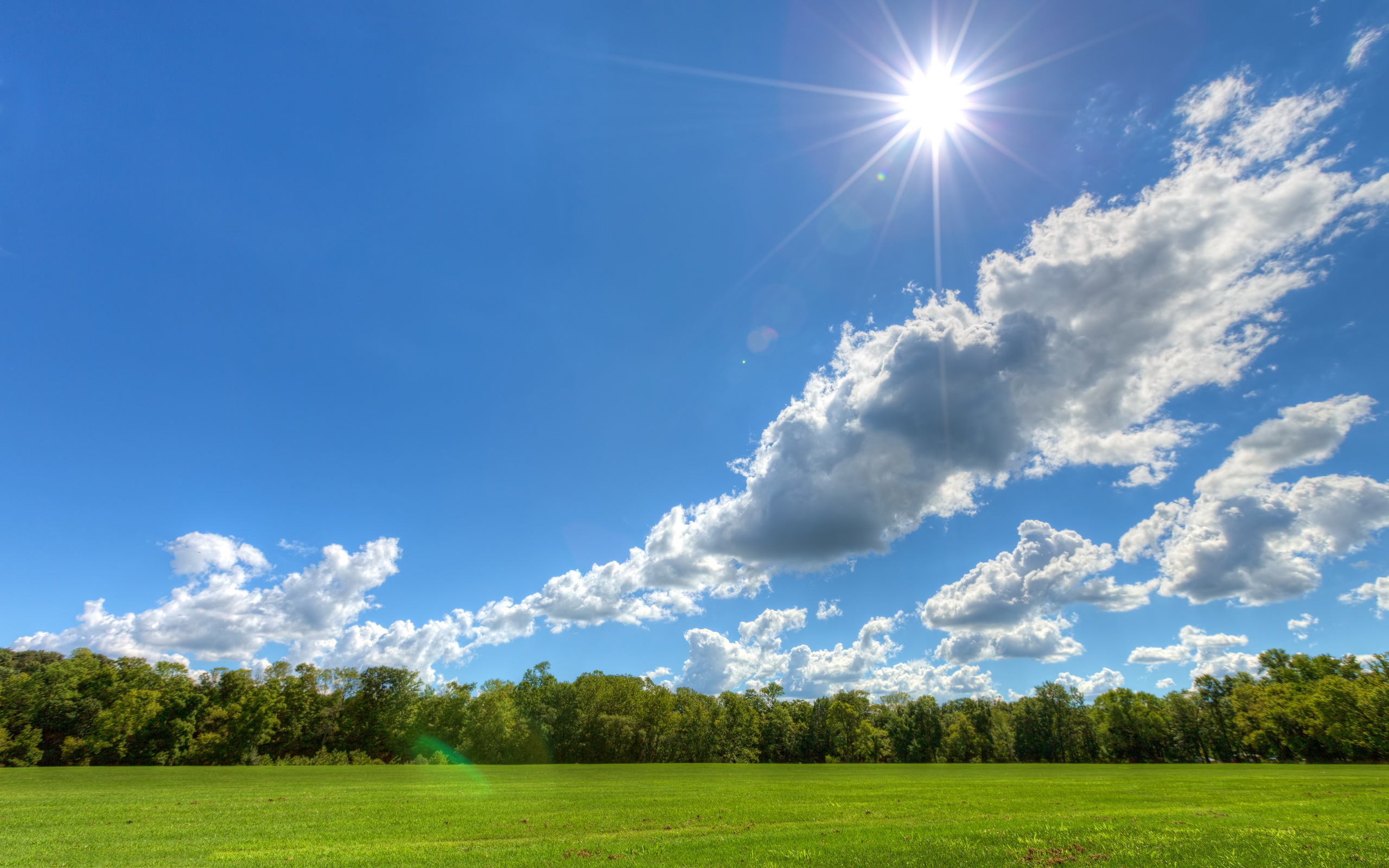 السؤال 1: كيف أتطلع إلى المستقبل عندما يبدو أن الحياة ستزداد سوءً ولن تتحسن؟

السؤال 2: كيف أتطلع إلى المستقبل عندما يحدث شيء مريع دون سابق إنذار؟

السؤال 3: ما هو نوع المستقبل الذي أتطلع إليه؟
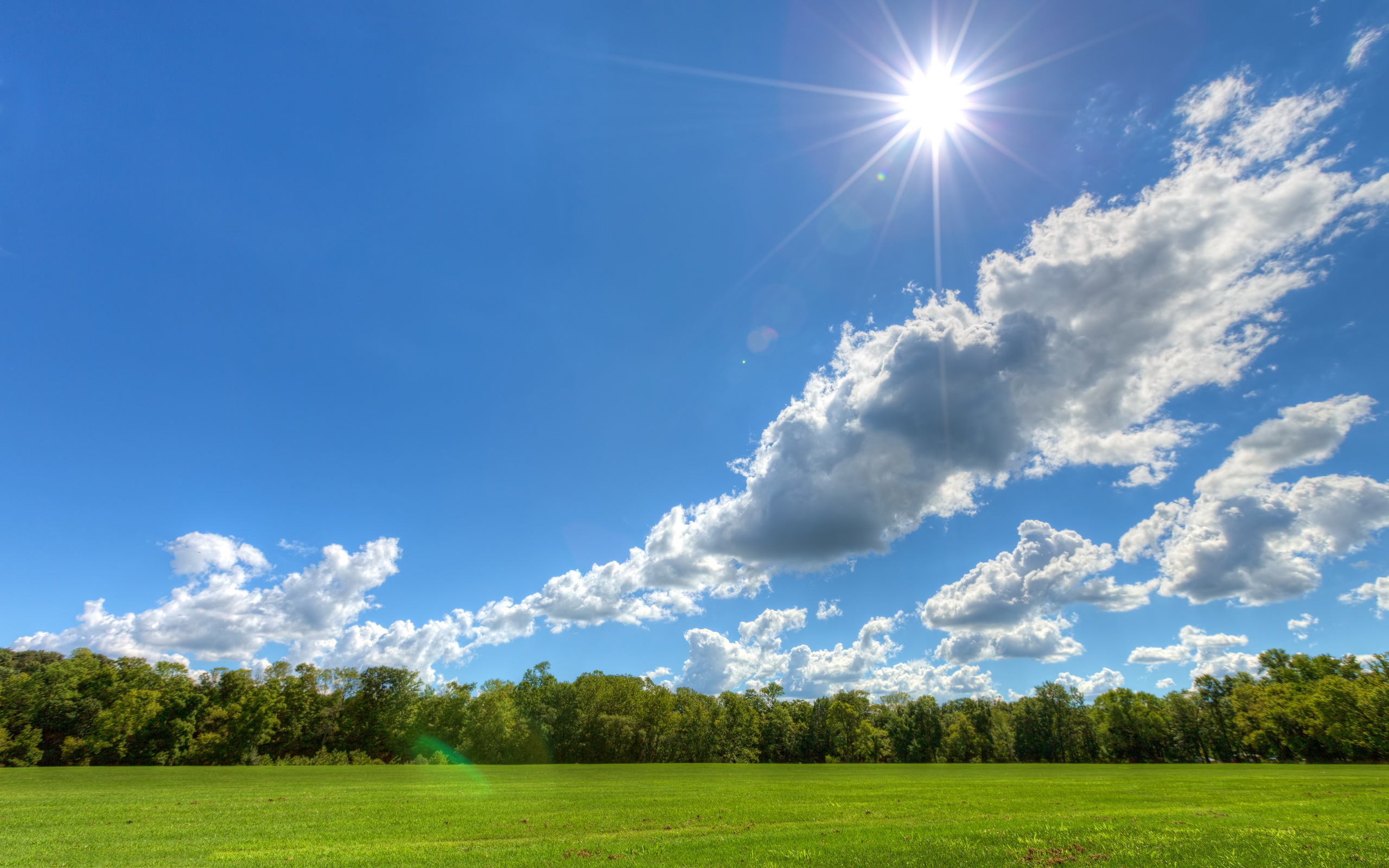 السؤال 2: كيف أتطلع إلى المستقبل عندما يحدث شيء مريع دون سابق إنذار؟
!؟!
أيوب
حبقوق
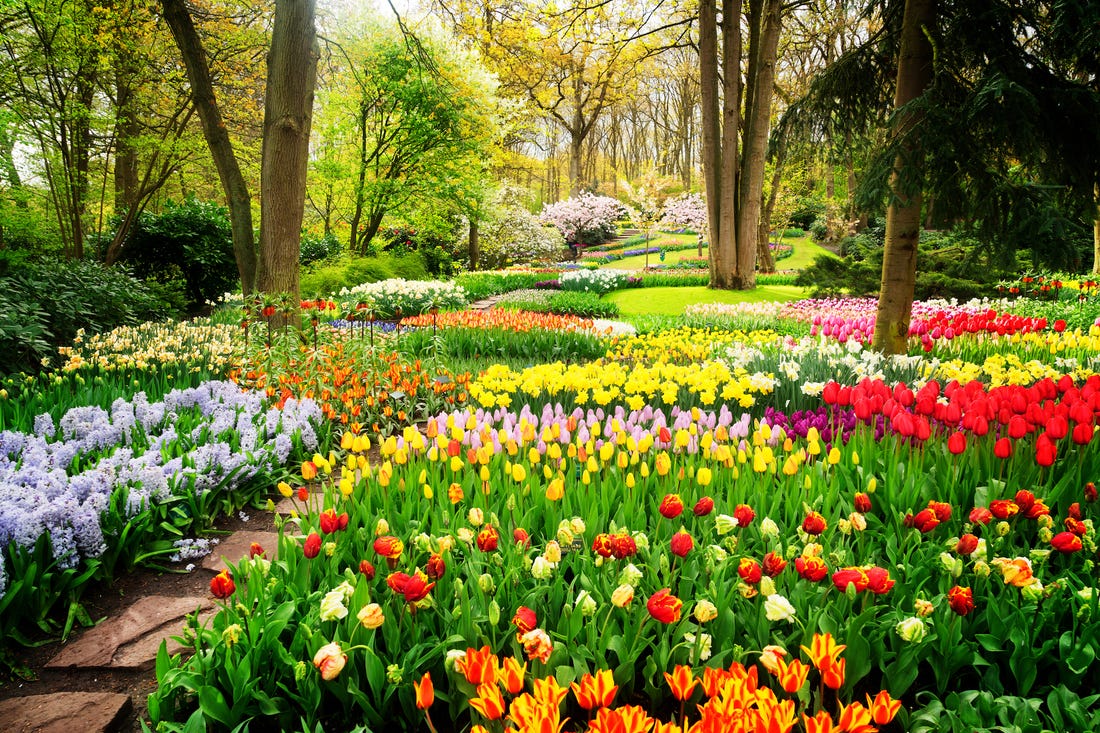 حياة أيوب الجيدة قبل أيوب 1-2
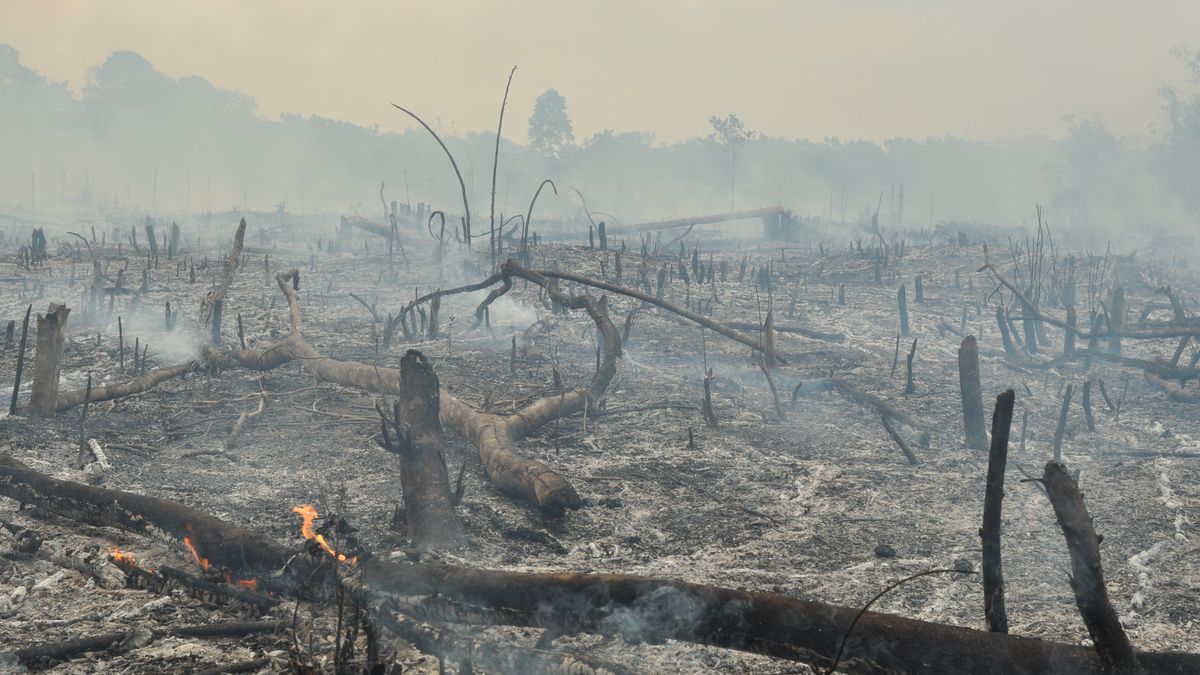 دمار أيوب (أيوب 1-2)
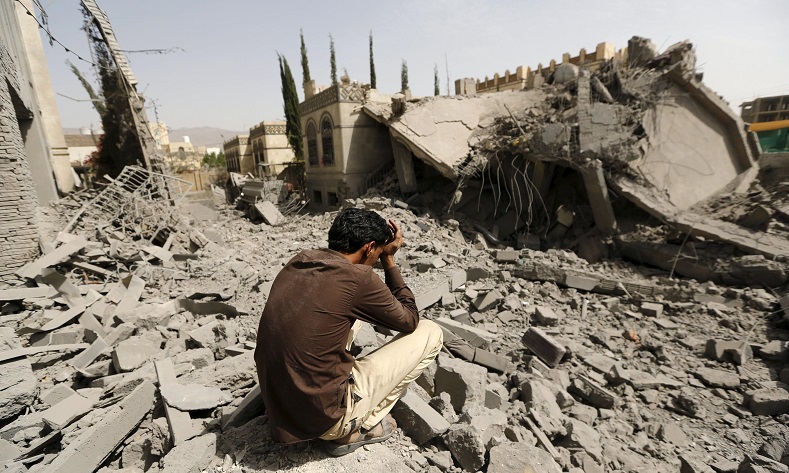 ؟
؟
اضطراب أيوب العاطفي (أيوب 3-37)
أيوب 13: 22
ثم ادع فأنا أجيب
أو أتكلم فتجاوبني.
أيوب 31: 35
من لي بمن يسمعني؟ هوذا إمضائي. 
ليجبني القدير، ومن لي بشكوى كتبها خصمي
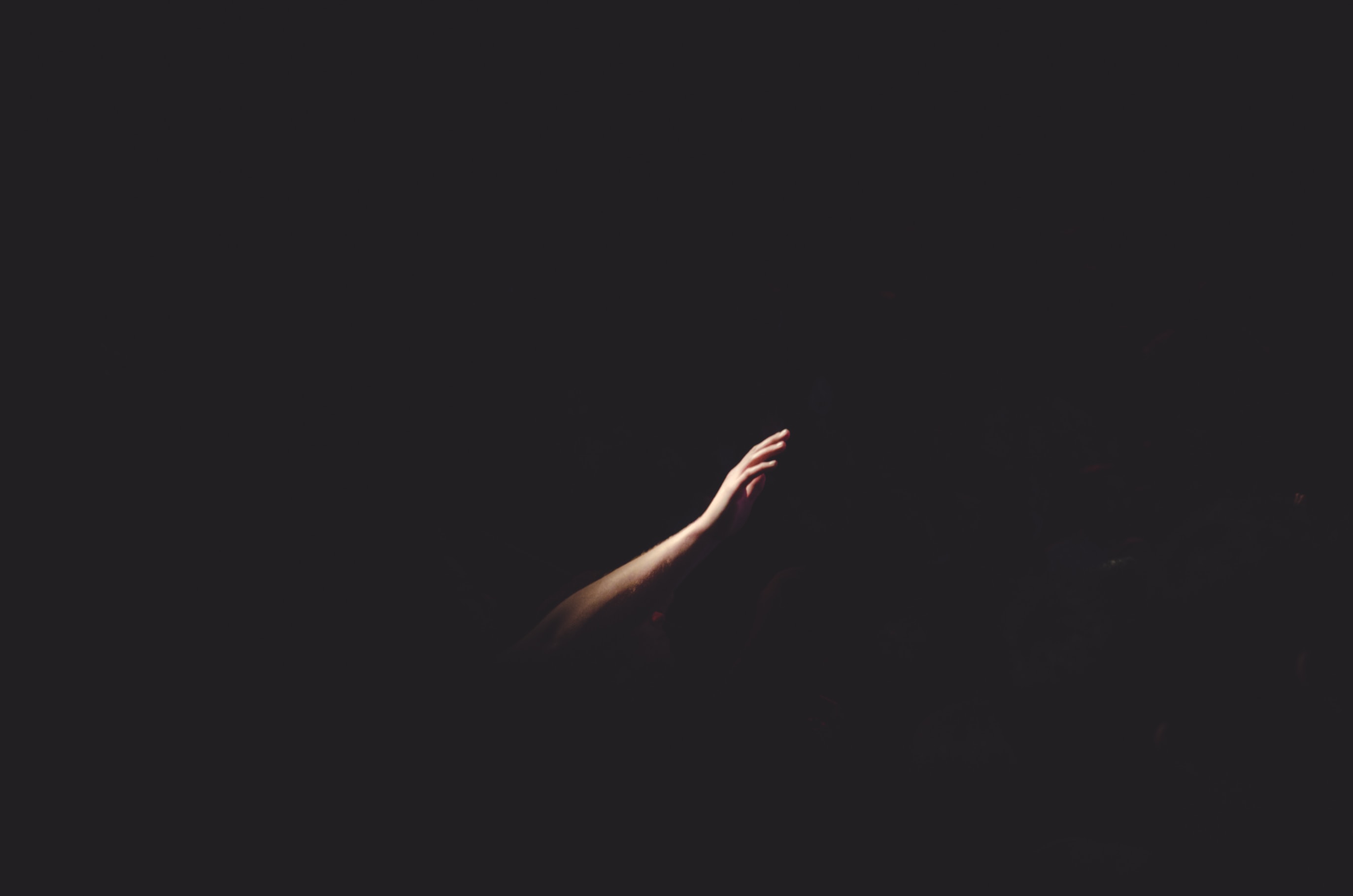 تجنب المشورة المظلمة (38: 1-3)
الإيذاء
الإنتحار
الله ظالم
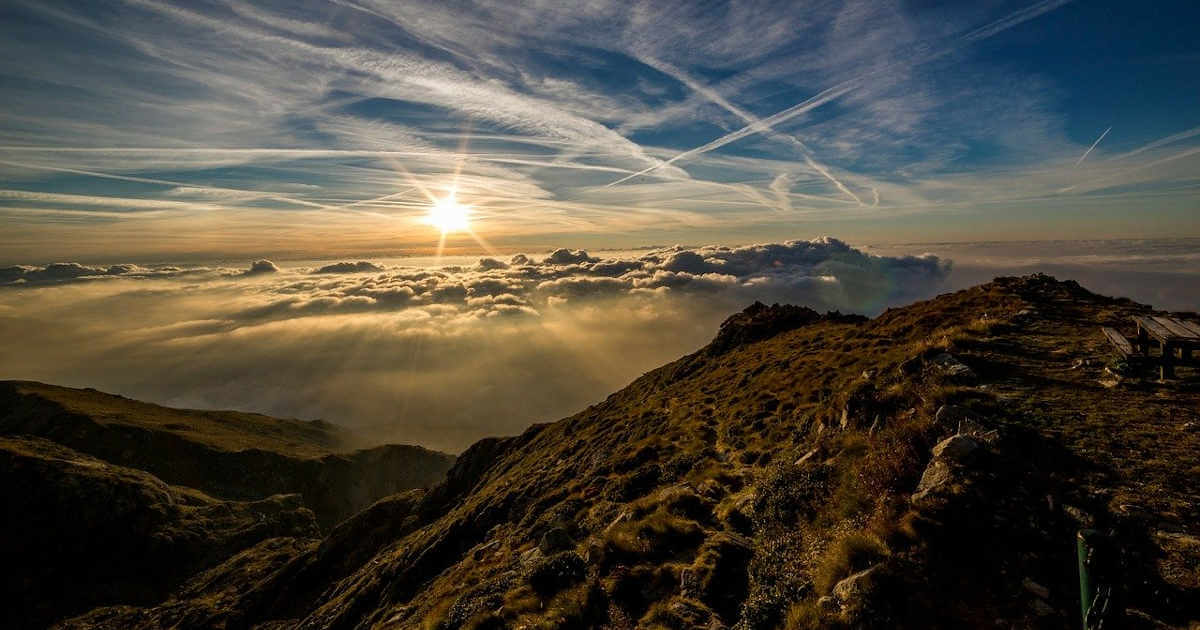 تأمل في قوة الله الخلاقة
(أيوب 38: 4-41: 34)
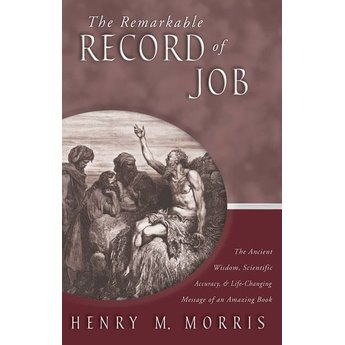 هذه الرسالة التي لم تذكر شيئاً عن معاناة أيوب، ولا عن القوات المراقبة في السماء، تناولت بدلاً من ذلك خليقة الله العظيمة وعنايته الإلهية بها.
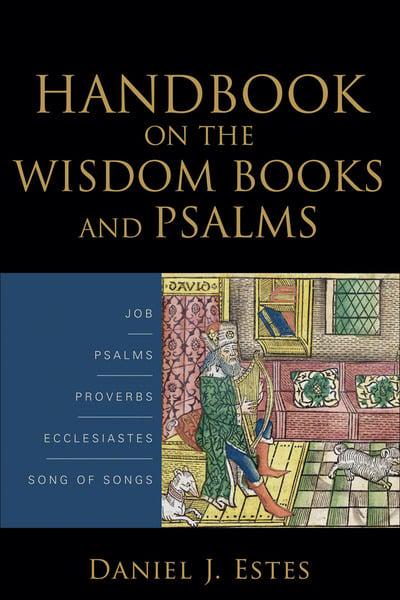 إذا كان أيوب لا يستطيع أن يفهم كيف يحكم الله العالم الطبيعي – وهو فعلاً لا يستطيع ذلك – فكيف يمكن أن يتوقع فهم طرق الله مع البشر؟ ولأن البشر في محدوديتهم لا يستطيعون فهم أعمال الخليقة، فلا ينبغي لهم أن يحاسبوا الخالق.
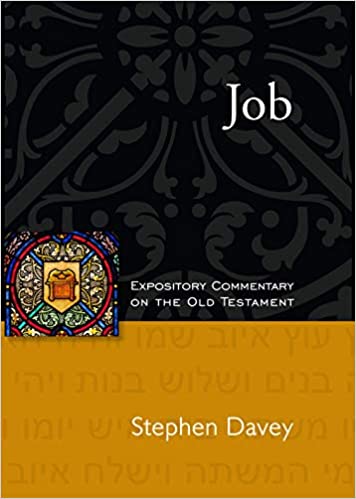 هو لا يدين أيوب.
هو لم يعتذر عن أي شيء حدث.
هو لا يبرر إحساناته.
هو لا يقدم تفسيراً لكي يأخذه أيوب بعين الإعتبار.
هو لم يقدم كلمة واحدة من التعاطف مع هذا الرجل الحزين.
هو لم يجب على سؤال الألم في العالم.
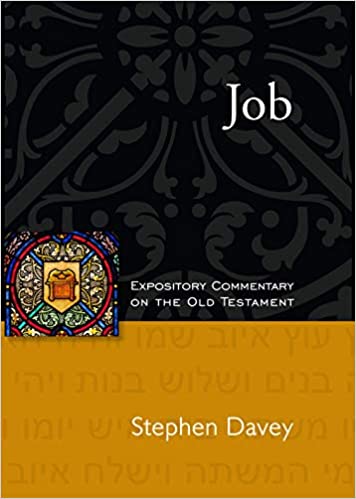 هو لم يفسر اتهام الشيطان او اشتراكه في خسارات أيوب.
هو لم يفسر لماذا تحدث الأشياء الجيدة للأشخاص الصالحين ولماذا تحدث الأشياء الجيدة للأشخاص السيئين.
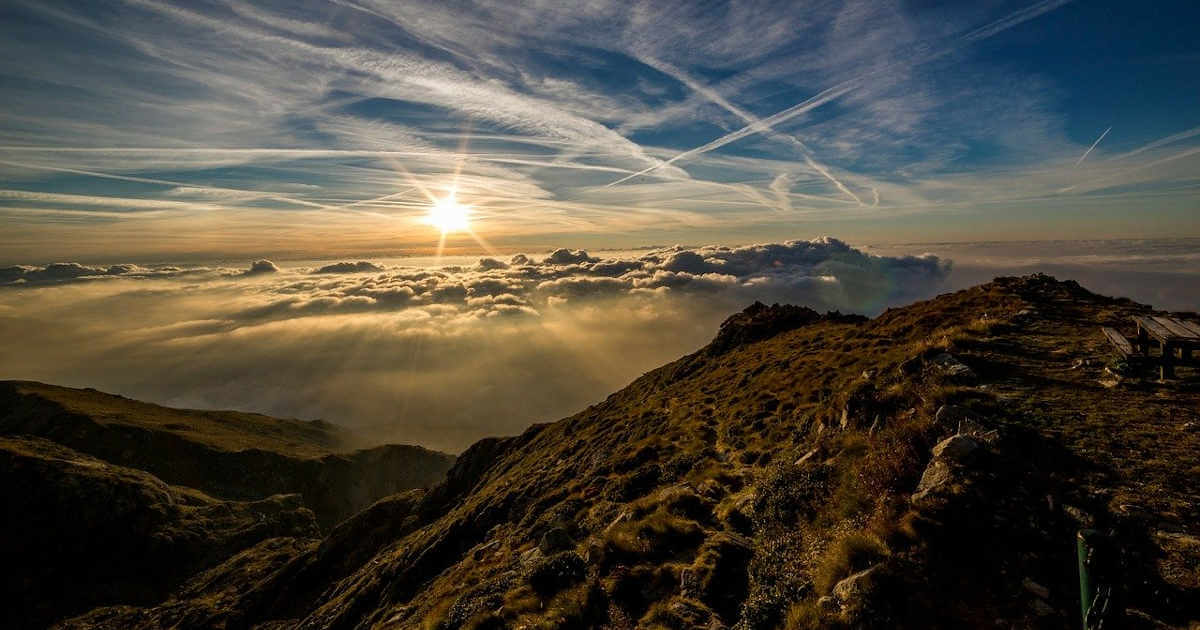 تأمل في قوة الله الخلاقة
(أيوب 38: 4-41: 34)
تصميمه (38: 4-7)
سيطرته (38: 8-39: 30)
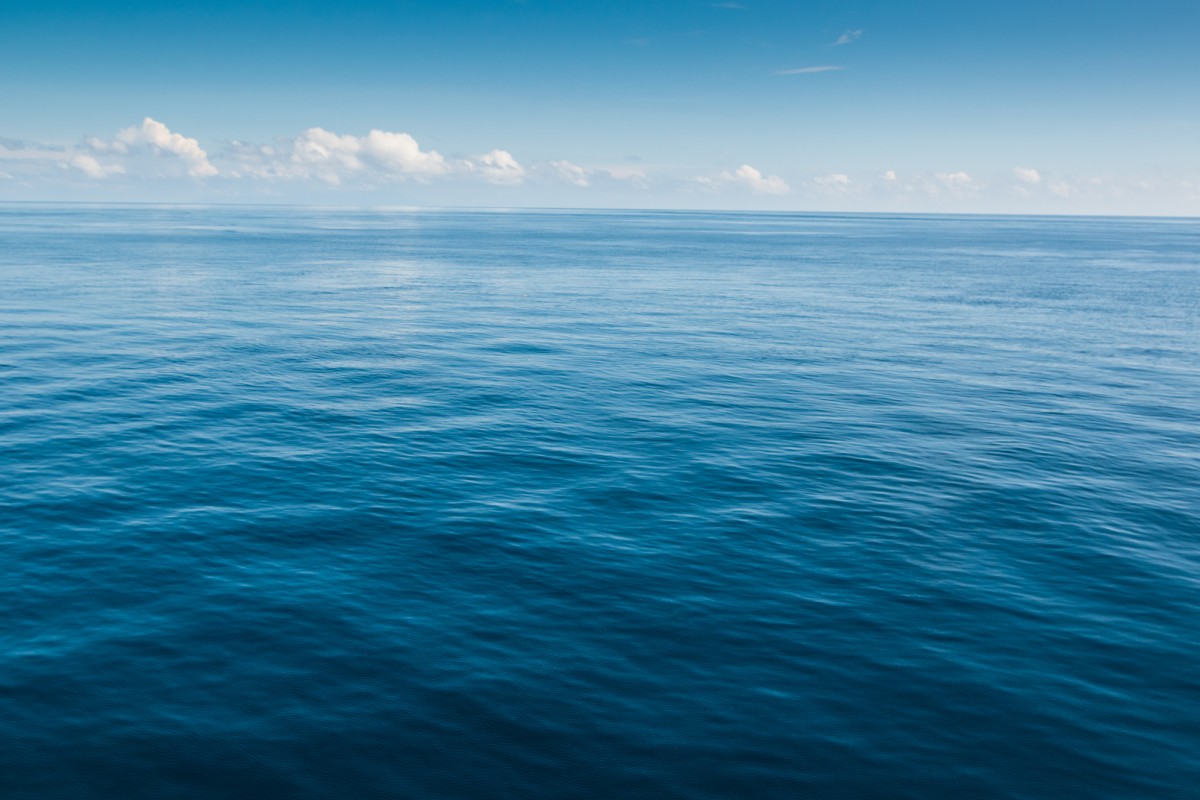 اتساع المحيط (٣٨: ٨-١١)
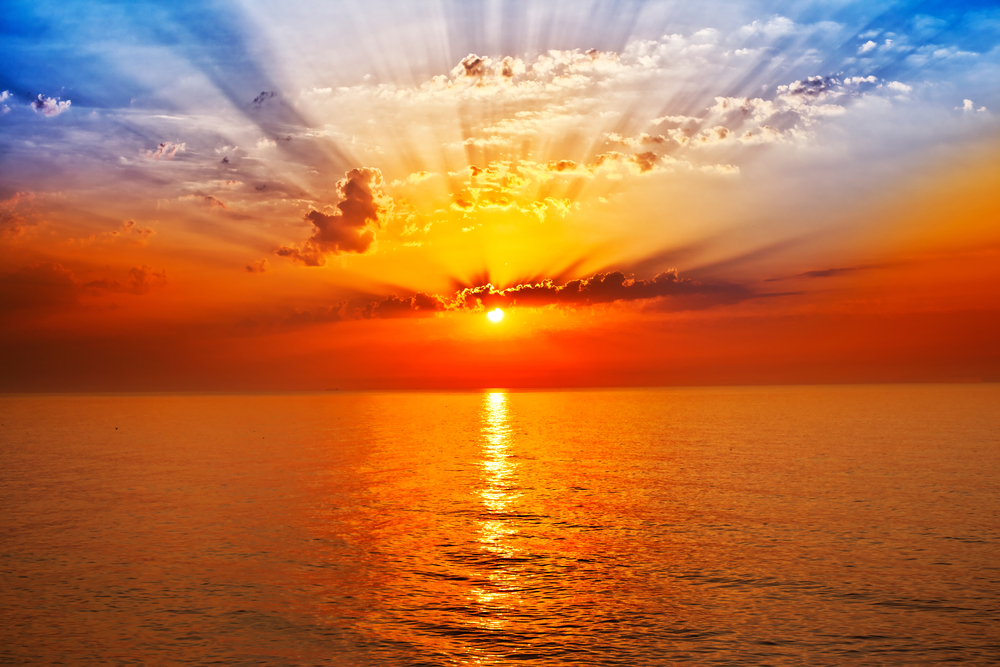 شروق الشمس (38: 12-15)
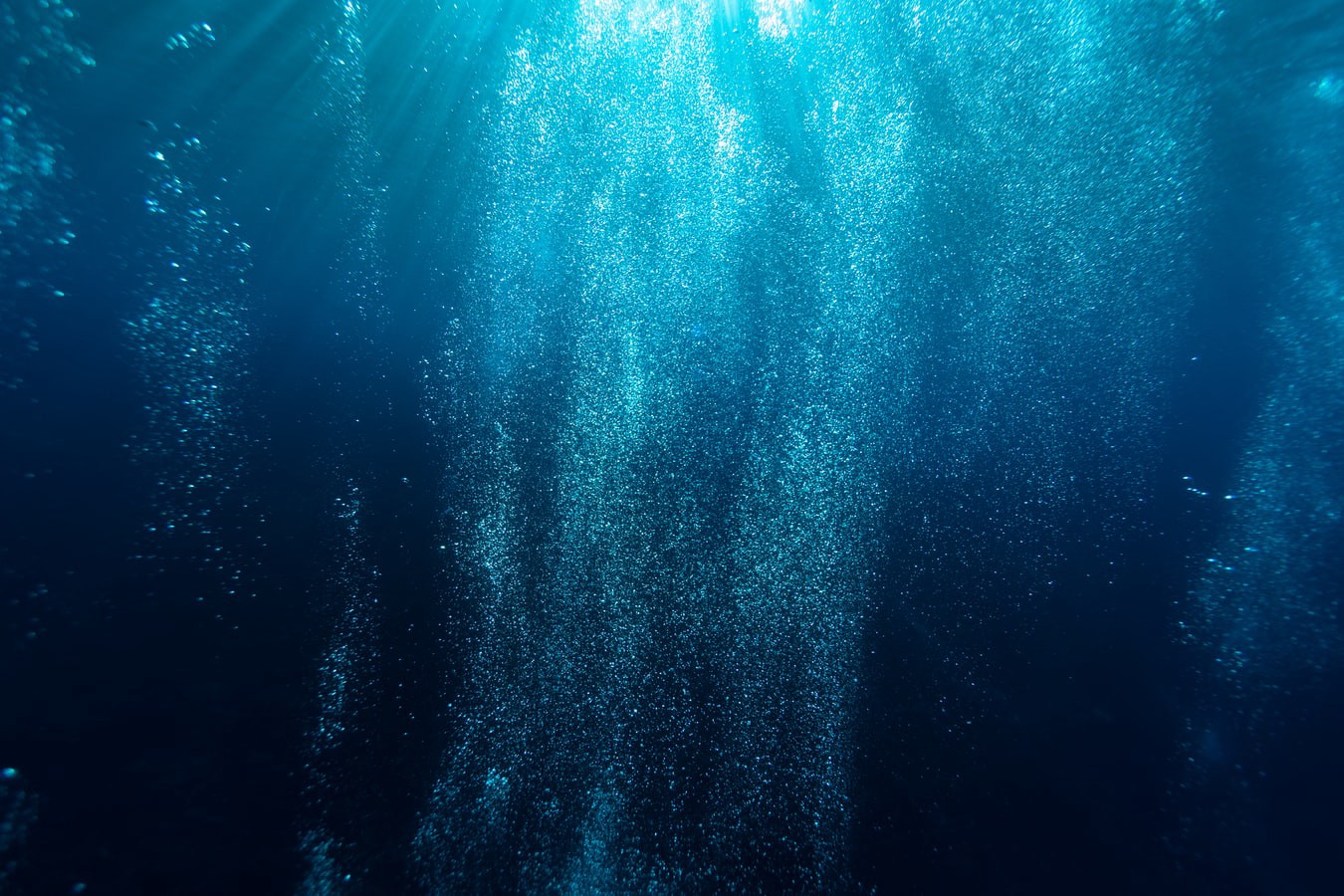 عمق المحيط (38: 16-17)
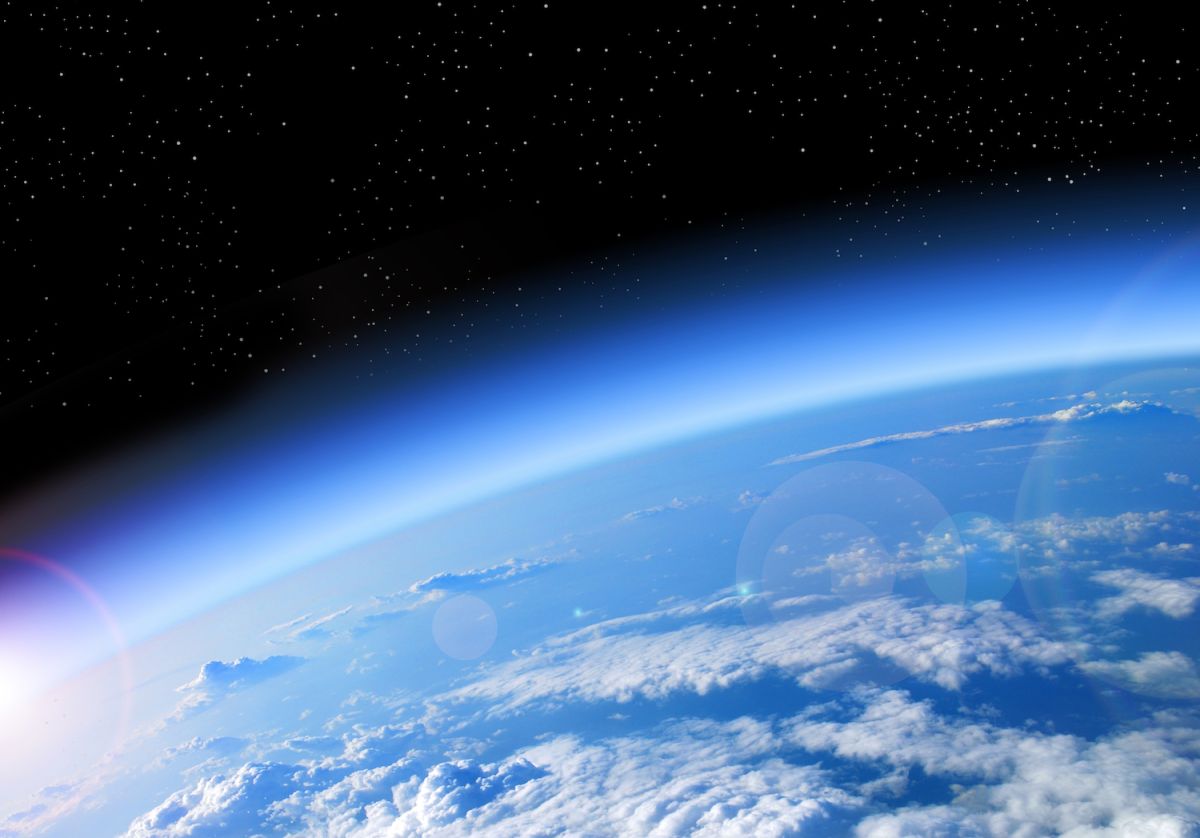 ارتفاع السماء (38: 18-21)
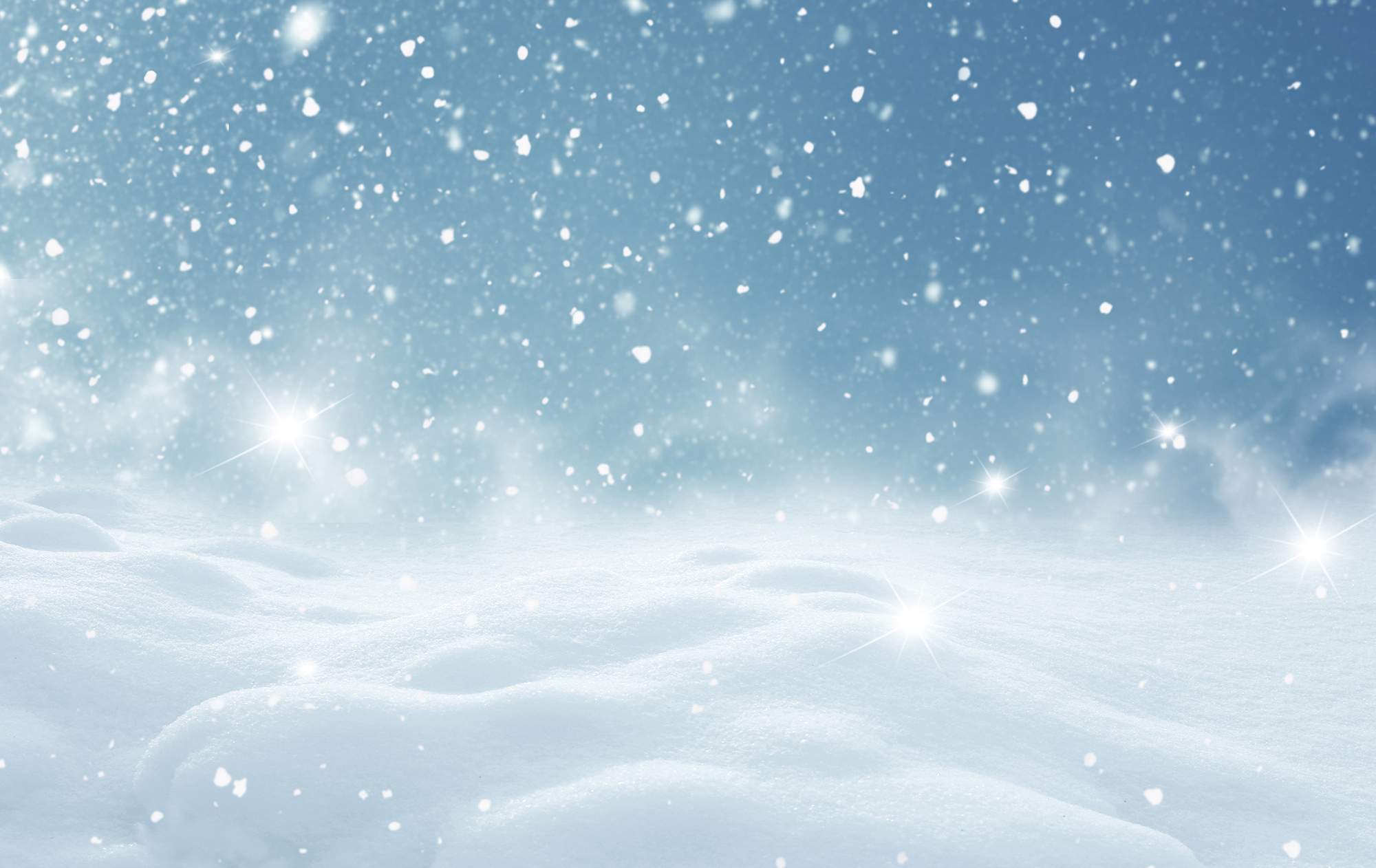 سقوط الثلج والمطر (38: 22-30)
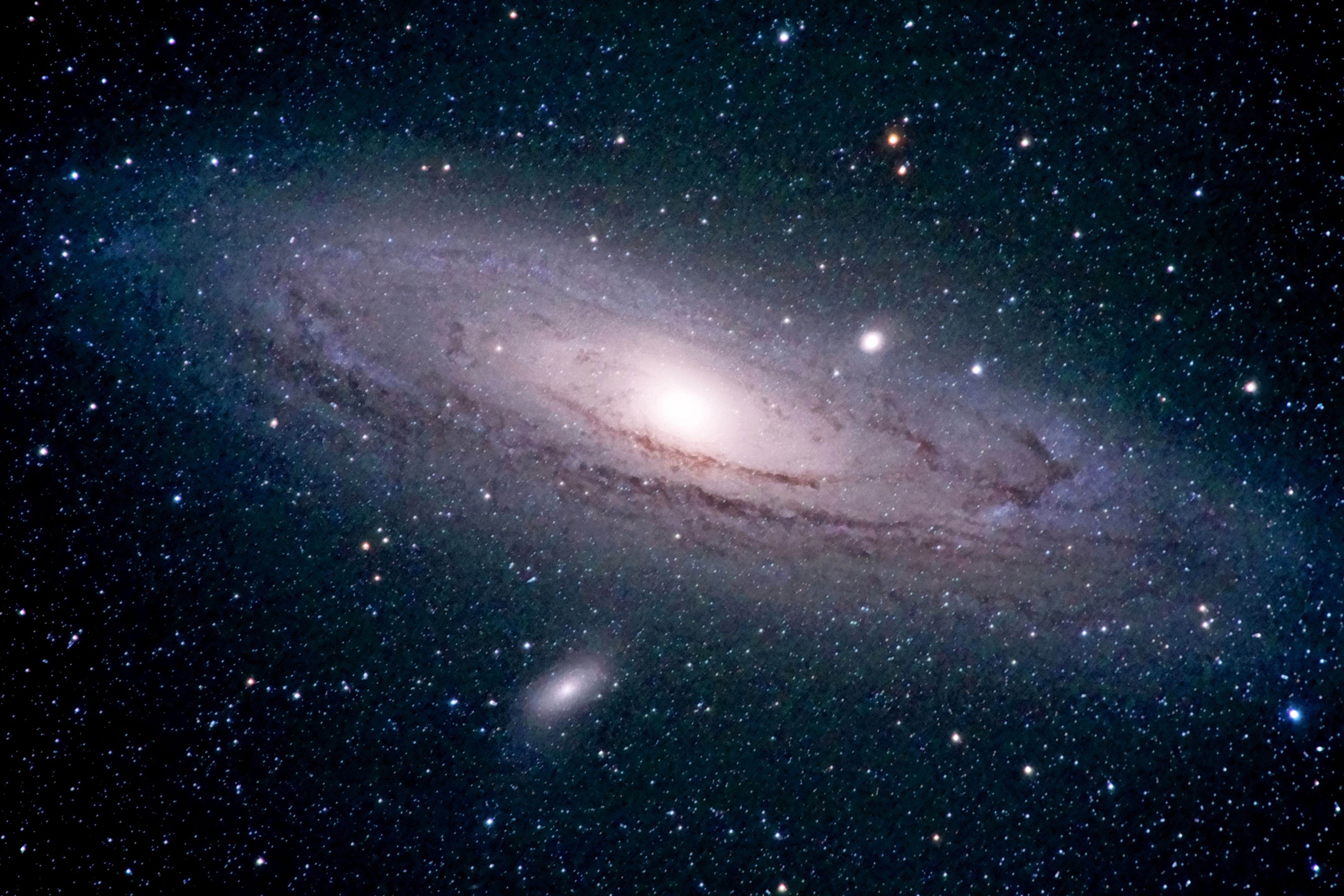 حركة النجوم والطقس (38: 31-38)
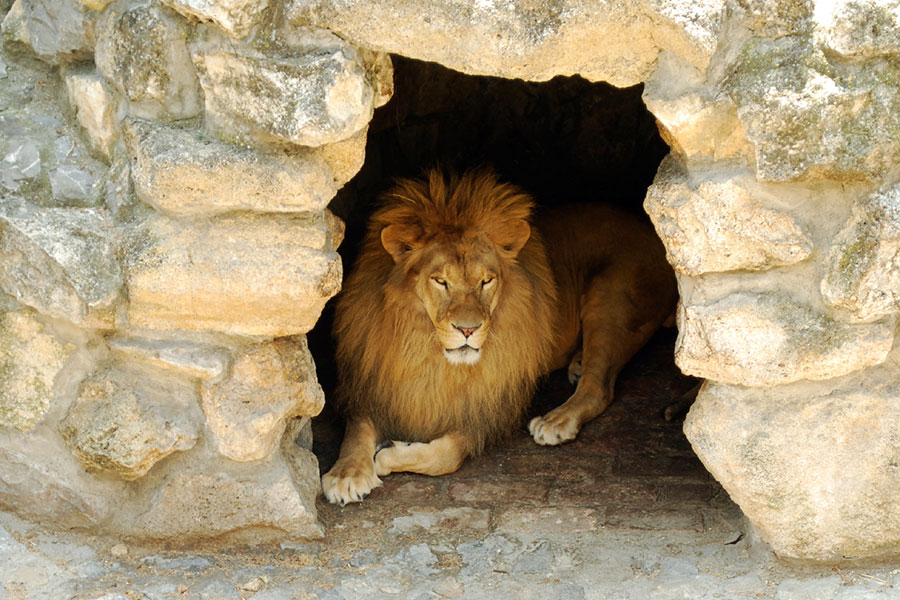 إعالة الحيوان (38: 39-41)
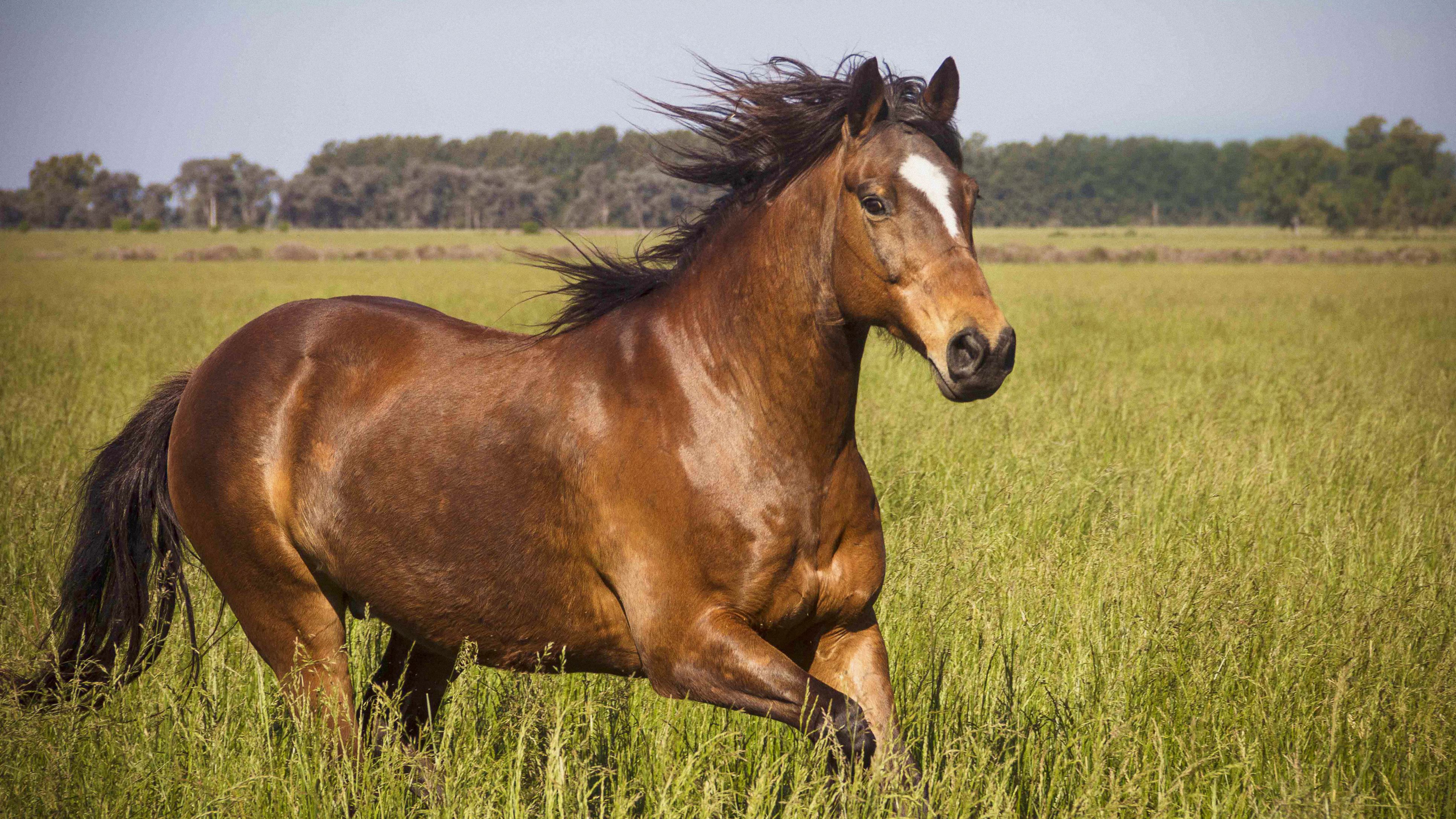 تصميم الحيوان (39: 1-30)
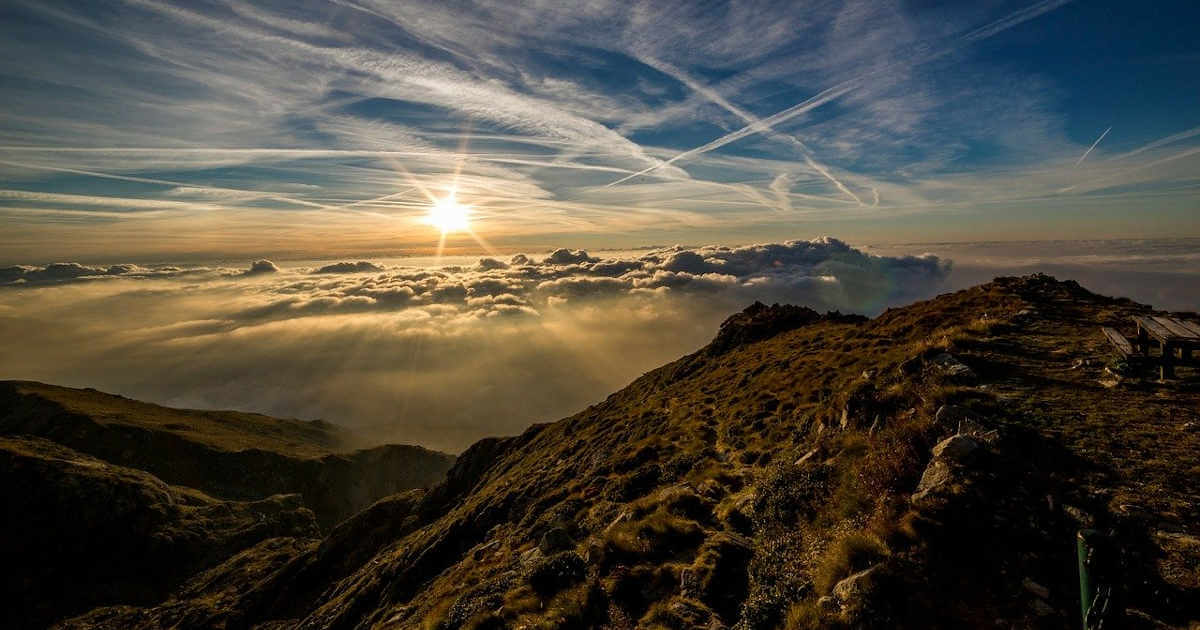 تأمل في قوة الله الخلاقة
(أيوب 38: 4-41: 34)
تصميمه (38: 4-7)
سيطرته (38: 8-39: 30)
قدرته (40: 6-41: 34)
بهيموث
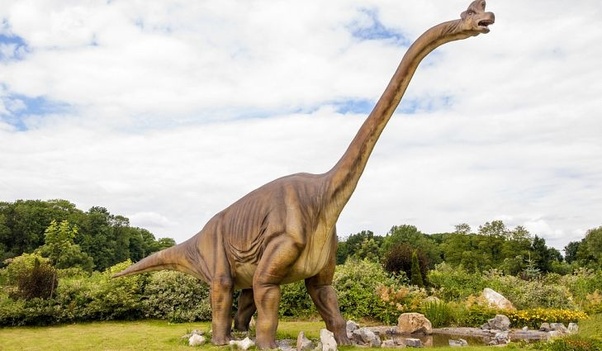 لوياثان
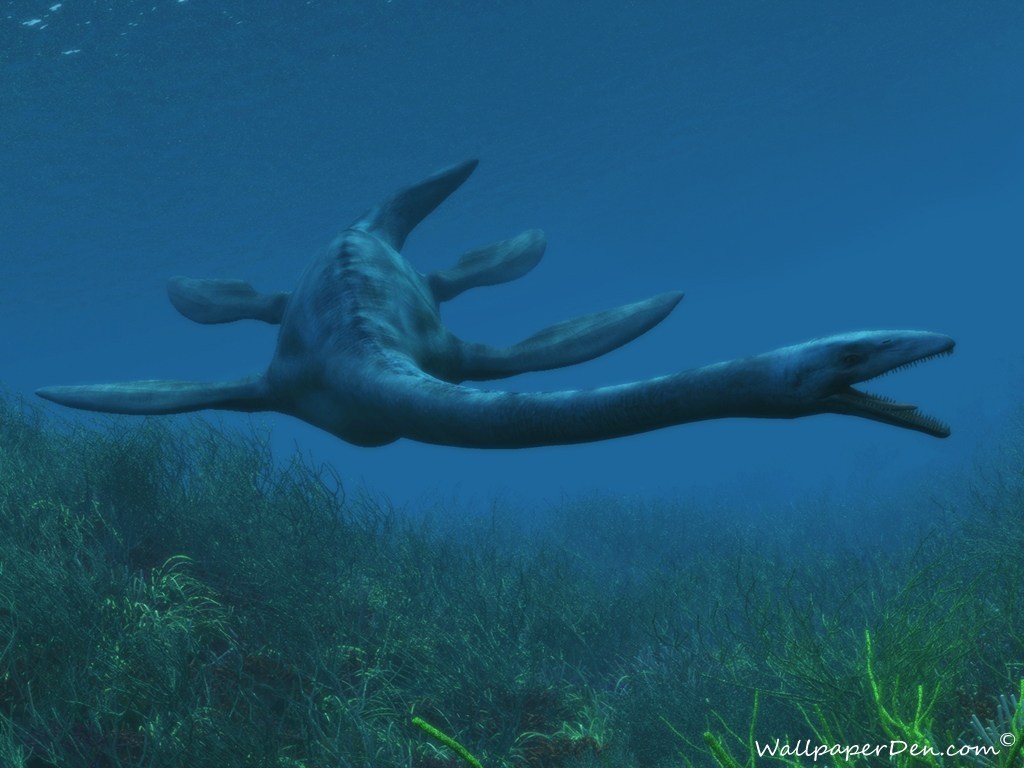 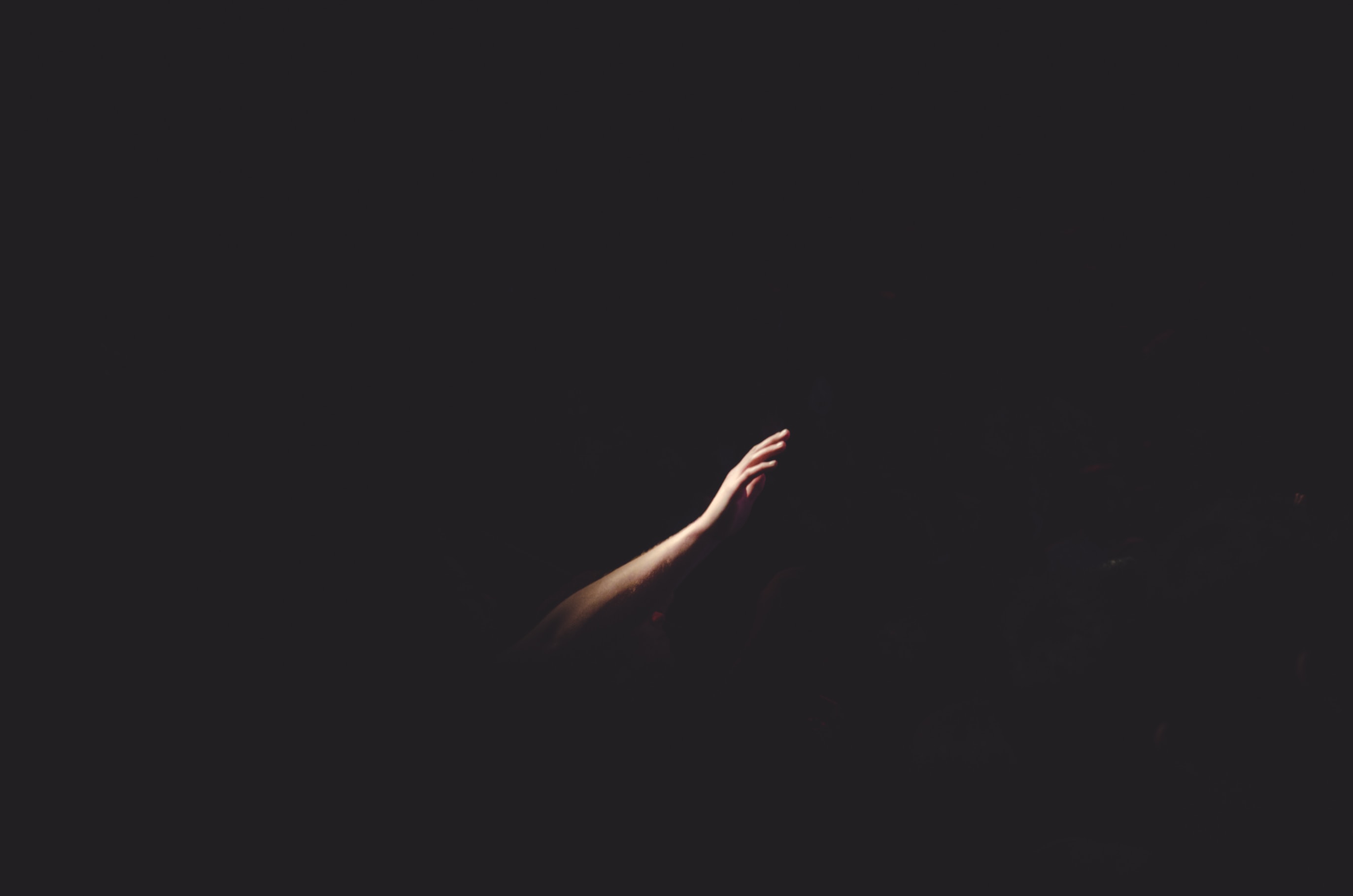 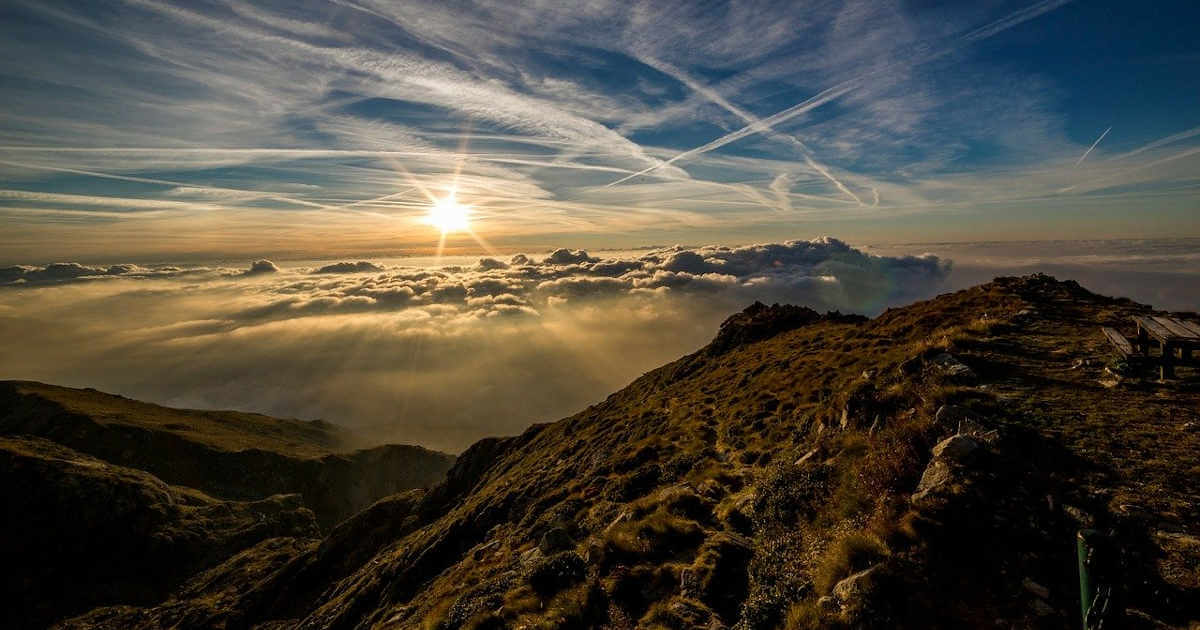 تأمل في قوة الله الخلاقة
(أيوب 38: 4-41: 34)
تجنب المشورة المظلمة (38: 1-3)
اطمئن إلى عدل الله ورحمته
(أيوب 42: 1-17)
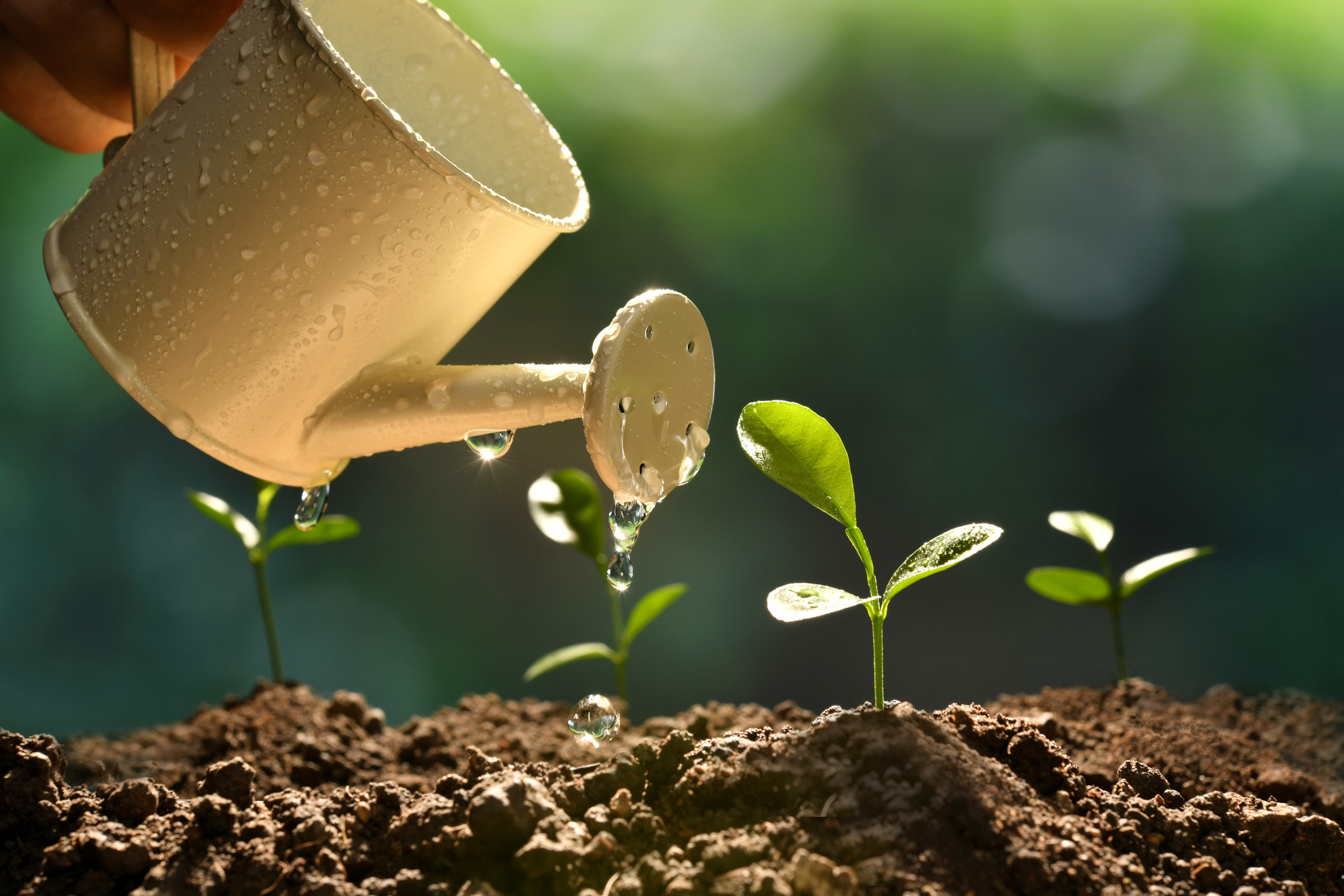 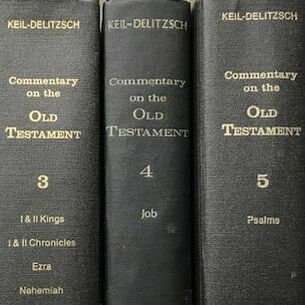 إن الإله الذي يضع حدوداً للبحر، والذي ينعش الصحراء، والذي يطعم الغربان، والذي يرعى الظبي في البرية والنسر في عشه، هو نفس الإله الذي يتسبب الآن في معاناته ظلماً على ما يبدو، ولكن إذا كان الأول يستحق العبادة، فإن الأخير سيكون كذلك أيضاً.
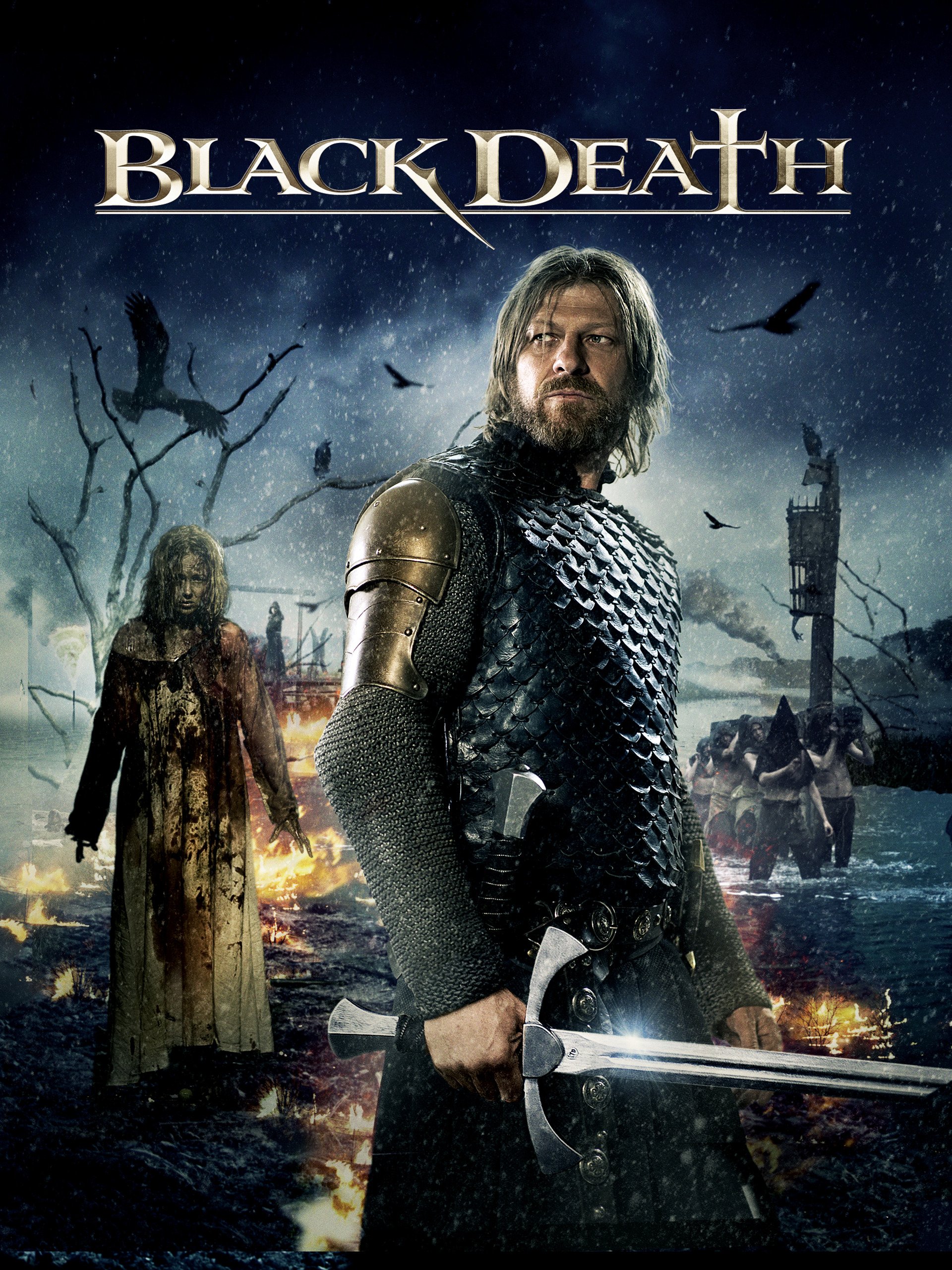 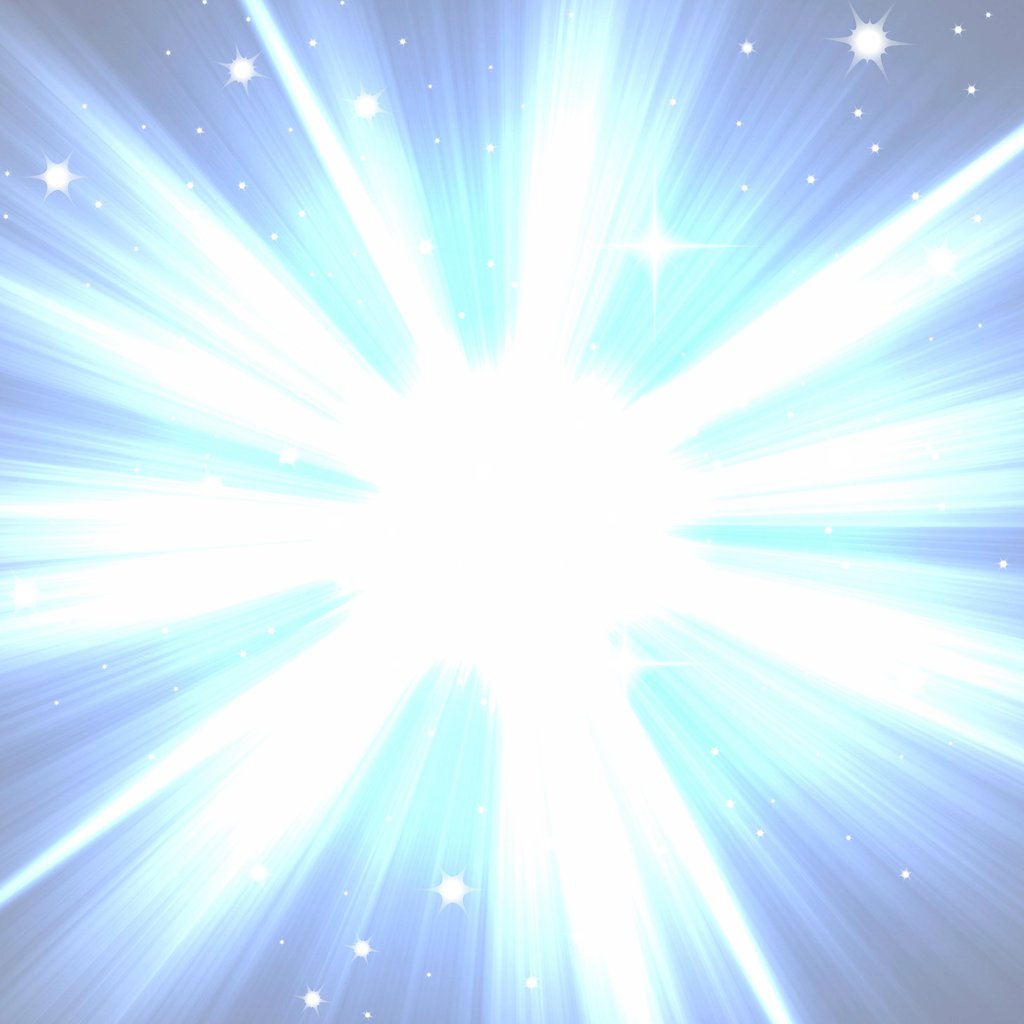 إلى                   الضوء الساطع
Black
أحصل على هذا العرض التقديمي مجاناً
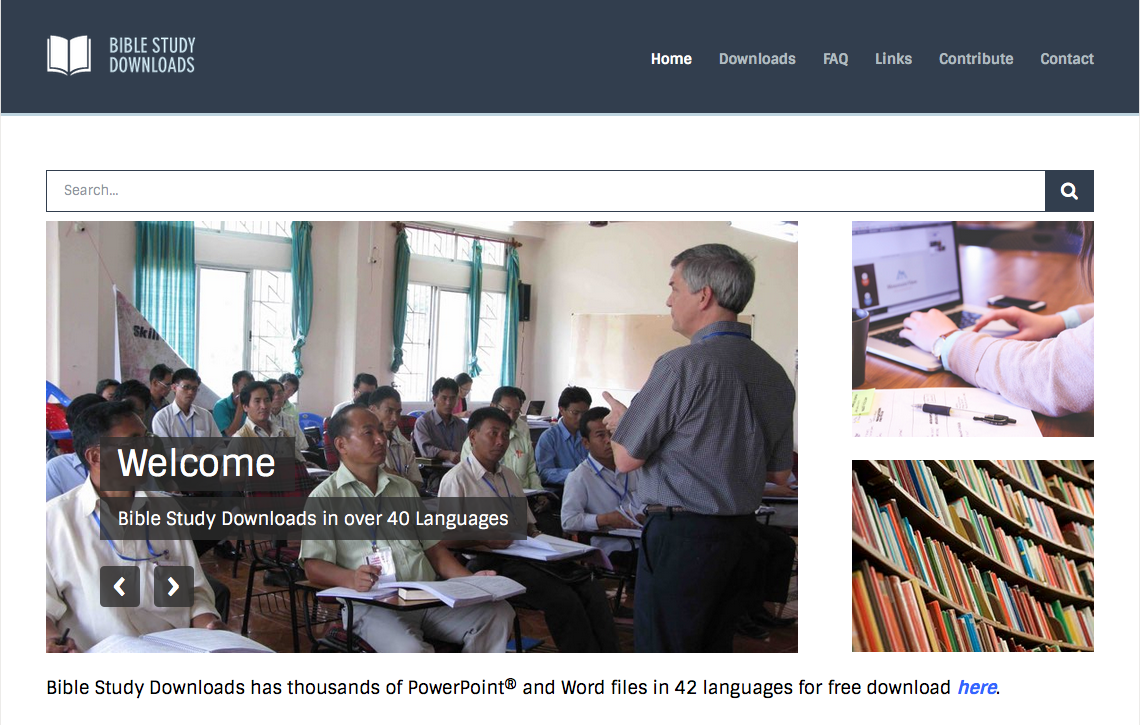 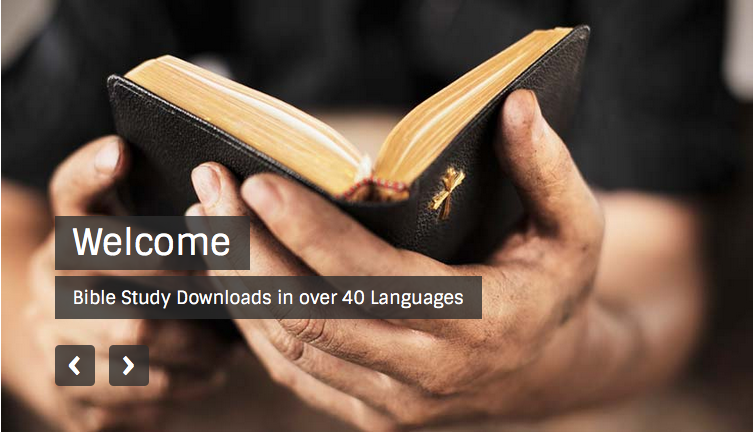 رابط الوعظ الموضوعي على  BibleStudyDownloads.org
[Speaker Notes: The Bible…Basically (bb)]